Unit 3　The Internet
Period Four
WWW.PPT818.COM
Period Four　Listening and Talking，Reading for Writing，Assessing Your Progress & Video Time
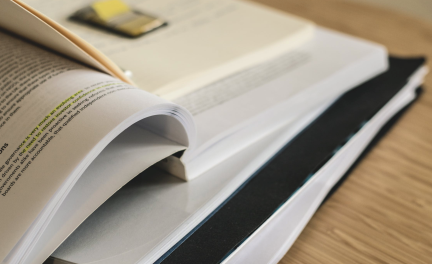 PART  1
语篇理解
基础自测
PART  2
PART  3
互动探究
PART  4
达标检测
PART
1
语篇理解
精读精练   萃取文本精华
Ⅰ.Read the passage on P32 and judge whether the following sentences are True(T) or False(F).
1.If you see or read something that makes you feel uncomfortable，please post comments or click on anything.(    )
2.Don’t give out your address or phone number，or someone might use the information to steal your identity.(    )
3.The more polite you are online，the more likely it is you will be attacked.(    )
F
T
F
Ⅱ.Read the passage on P32 carefully and choose the best answer.
1.What’s the best title of the blog post?
A.Rules of the Internet.
B.Online safety.
C.A troll online.
D.How to post online.
√
2.What does the writer tell readers in Paragraph 1?
A.Definition of online safety.
B.The writer’s knowledge.
C.Background information.
D.The topic of the post.
√
3.How does the writer end the post?
A.By asking questions.
B.By answering questions.
C.By asking and answering questions.
D.By asking readers to write comments.
√
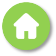 PART
 2
基础自测
自主学习   落实基础知识
Ⅰ.重点单词
1.                   n.	功能；作用；机能 
                     vi.	起作用；正常工作；运转
2.                n.	电池
3.                 vt.	确认；使确信
4.            vt.	按，压；敦促
5.               n.	按钮；纽扣
6.                 n.	折扣 
                   vt.	打折
function
battery
confirm
press
button
discount
7.                 n.	账户；描述
8.            vt. & vi.	点击
9.             adj.	心烦的；苦恼的；沮丧的 
                 vt.	使烦恼；使生气；搅乱
10.               n.	作者；作家
11.        n.	忠告；诀窍；实用的提示
12.                 adj.	熟悉；熟知
13.            n.	盒；箱；情况；案件
account
click
upset
author
tip
familiar
case
14.           adj.	粗鲁的；无礼的
  →              adv.	无礼地；粗暴地
  →                   n.	无礼；粗暴①
15.                    adj.	特定的；特别的；讲究的
  →                        adv.	特别；格外②
rude
rudely
rudeness
particular
particularly
掌握规律　巧记单词
①rude adj.粗鲁的；无礼的＋ness→rudeness n.无礼；粗暴
如：illness n.病；疾病　happiness n.快乐；高兴　laziness n.懒惰　kindness n.善良
②particular adj.特别的＋ly→particularly adv.尤其；格外；特别
如：carefully adv.仔细地　easily adv.容易地　quickly adv.快速地　immediately adv.立刻；马上
Ⅱ.核心短语
1.                  	状态良好；保持体形
2.                          	记录；跟踪
3.                 	分发；公布；发表；用尽
4.                          	惹是生非
5.                         	取笑；戏弄
6.                           	与……分享……
7.                                     	熟悉/通晓……
8.                            	牢记
9.                       	而不是
10.                   	逐步建立；增进，增强
in shape
keep track of
give out
make trouble
make fun of
share...with...
be/get familiar with
keep...in mind
rather than
build up
Ⅲ.经典句式
1.in order to do作目的状语
A troll is a person who posts comments or questions ________________________
              .
发挑衅帖子的人是指为了在网上惹事而发表评论或提出问题的人。
2.the more...，the more...越……，就越……
However，                               you are，                            it is you will be attacked.
但是，你越有礼貌，就越不可能被攻击。
in order to stir up trouble
online
the more polite
the less likely
3.“疑问词＋to do”结构
Do you have any more tips for                       the Internet safely?
你有更多关于如何安全上网的建议吗？
4.rather than的用法
                                                         weekly or even daily，more and more people order things from clothes to toys to foods online and have them delivered directly to their homes.
越来越多的人从网上订购从衣服到玩具和食物之类的东西，并让人把它们直接送到家里来，而不是每周甚至每天去商店了。
how to surf
Rather than going out to stores
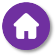 PART
 3
互动探究
探究重点   互动撞击思维
重点词汇
Have you confirmed the Wi-Fi password? 你能确认Wi-Fi密码吗？
1
confirm vt.确认；使确信；证实；证明；批准
confirm＋sth. /that从句/wh-从句(尤指通过提供更多证据)证实……
confirm sb. in sth. 使某人确信某事
It has been confirmed that...已证实……
(1)The expression on her face confirmed her sadness.
她脸上的表情证明了她很难过。
(2)The latest evidence confirmed me        his honesty.
最新的证据让我坚信他是诚实的。
(3)                                                  it is the most effective treatment.
已证实它是最有效的治疗方法。
in
It has been confirmed that
Laura needs an app that will help her get discounts.劳拉需要一个会帮助她打折的计算机应用程序。
2
discount n.折扣 vt.打折；贴现
give/allow/make a discount (of...) 打(……)折
with/at a discount (of 10%) 打(九)折
(1)The employees who work at the shop can get a discount of 10%.
商店员工购物可打九折。
(2)In this shop，everything is sold        a discount to attract customers.
在这家商店，为了吸引顾客所有的东西都打折卖。
(3)They                                                   if they pay in cash.
如果付现金的话	，他们将给予九折优惠。
注意：“打九折”正确的英语表达法为：a discount of 10%。
at
will give a discount of 10%
Laura needs an app that will add money to her bank account.劳拉需要一个会把钱增加到她的银行账户上的计算机应用程序。
3
account n.账户；描述；理由；账目 vi.& vt.解释；说明；考虑
account to sb. for...向某人说明……
account for解释；是……的原因；(在数量和比例上)占，占据
on account of由于；因为
on no account决不(放在句首时句子用部分倒装)
take...into account 把……考虑或计算在内；考虑……
(1)He has to account to the chairman for all the money he has spent.
他必须向主席说明他所花掉的所有钱的去向。
(2)We should take his health into account and then make a decision.
我们应该先考虑他的健康状况，然后再做决定。
(3)His illness accounts           his absence from the meeting.
他因为生病而缺席会议。
(4)She can’t work                            her too young children.
她因为孩子太小而不能工作。
for
on account of
(5)                             should the soldiers be blamed for what happened.
士兵们决不该为所发生的事而受到责难。
注意：on account of的同义短语有：because of，due to，owing to，thanks to，as a result of等。
On no account
Being online is no excuse for being rude，and you don’t want to become a target for a troll or cyberbully.在网上也不是你粗鲁无礼的理由，并且你也不想成为发挑衅帖子的人或网霸们攻击的对象。
4
rude adj.粗鲁的；无礼的
※be rude to...对……粗鲁或没有礼貌
    It’s rude of sb. to do sth. 某人做某事很粗鲁。
※rudeness n.粗鲁；粗野
※rudely adv.无礼地；粗暴地
(1)You were so rude to your parents for which we could not forgive you.
你对父母这么没礼貌，对此，我们不能原谅你。
(2)                                   to say that to your father just now.
你刚才对你父亲讲那种话太不礼貌了。
(3)It’s important that you should apologize to her for your                  (rude).
你应该为你的粗鲁向她道歉，这是重要的。
(4)Can you prevent him from treating others                (rude)？If so，I would appreciate it.
你能阻止他粗鲁地对待别人吗？如果能，我将非常感激。
It was rude of you
rudeness
rudely
Like a troll，a cyberbully will also write something mean but it is usually directed at particular people.就像一个发挑衅帖子的人，网霸也会写一些刻薄的东西，但是通常都是指向特定的人。
5
particular adj.特定的；特别的；讲究的
in particular＝particularly特别地；尤其地
be particular about对……挑剔
(1)What I particularly dislike about this lesson is that it is really boring.
我特别不喜欢这节课的地方是它的确令人乏味。
(2)I                                             my clothes while my wife minds what I wear.
我对我的衣服不挑剔，而我的妻子却很在乎我穿什么。
(3)Many tourists have a travel to Hainan during the year，in winter                         .
一年四季都有大量的游客到海南旅游，尤其是在冬季。
am not particular about
in particular
It seemed like a joke at first，but the girl was very upset.起初，这好像是个玩笑，但是这个女孩很生气。
6
upset adj.心烦意乱的；苦恼的；不安的；不适的 vt.使不安；使心烦；打翻；打乱
※be upset over/about/at...对……感到不安/难过/心烦
    be upset that...对……感到不安
※It upsets sb. that...让某人心烦的是……
(1)They were very upset that their child hadn’t given them any reply to their letter.
孩子仍没有给他们回信，他们很不安。
(2)The bad weather will upset our plan for a picnic.
这恶劣的天气会打乱我们的野餐计划。
(3)He failed in the exam，                                        .(upset adj.)
＝He failed in the exam，                               .(upset vt.)
他没通过考试，这使他心烦意乱。
注意：upset作动词时，过去式和过去分词形式皆为upset；其现在分词形式为upsetting。
which made him upset
which upset him
Use a website you are familiar with.使用一个你熟悉的网站。
7
(sb. )be/get familiar with sth. (某人)熟悉，通晓某物/事
sth. be/get familiar to sb. 某物/事为某人所熟悉
(1)I am familiar             your work as a professional archaeologist.
我熟悉你作为一名专业考古学家的工作。
(2)The image of a dragon is familiar        most Chinese people but none have seen a real one.
龙的形象为大多数中国人所熟悉，但没有人见过一只真的。
with
to
It’s my wallet and my mobile phone case.这是我的钱夹和手机盒。
8
case n.情况；病例；案例；容器；箱子
in case万一；以防；以免
in case of如果发生；假设；万一……
in any case无论如何
in no case决不；在任何情况下都不(放在句首时，用部分倒装)
in that/this case假使那样/这样的话
as is often the case (with...)对……来说是常有的事
(1)Please remind me of the meeting again tomorrow in case I forget.
请明天再提醒我关于会议的事，以免我忘了。
(2)                      ，ask to speak in person as soon as possible and say sorry.
假如是那样，请尽快地亲自(向对方)说出并表示歉意。
(3)                                    ，he is ready to help others.
他乐于助人，这是常有的事情。
In that case
As is often the case
经典句式
However，the more polite you are，the less likely it is you will be attacked.但是，你越有礼貌，就越不可能被攻击。
1
此句型为“the more...the more/less...越……就越/就越不……”。这是一个复合句，其中前面的句子是状语从句，后面的句子是主句。the用在形容词和副词的比较级前，more代表形容词和副词的比较级。主从句的时态常用一般现在时或一般过去时。若主句的时态用一般将来时，则从句的时态要用一般现在时表示将来时。
(1)The more he gets，the more he wants.
他得到的越多，想要的就越多。
(2)                        the ground is，                      air becomes.
离地面越高，空气就越稀薄。
(3)                    she flatters me，                  I like her.
她越是奉承我，我就越不喜欢她。
(4)The harder you              (work)，the greater progress you                     (make).
你越用功，进步就越大。
The higher
the thinner
The more
the less
will make
work
Rather than going out to stores weekly or even daily，more and more people order things from clothes to toys to foods online and have them delivered directly to their homes.越来越多的人从网上订购从衣服到玩具和食物之类的东西，并让人把它们直接送到家里来，而不是每周甚至每天去商店了。
2
※rather than而不是；与其；不愿；与其说……倒不如说……(连接两个并
    列成分)。
※rather than连接的两个并列成分作主语时，谓语与rather than前面的成
    分在人称和数上保持一致。
※rather than后接不定式时，不定式可以带to，也可以不带to，但当rather 
    than位于句首时，只能接不带to的不定式。
(1)These shoes are comfortable rather than pretty.
这些鞋子与其说漂亮，不如说舒服。
(2)She likes dancing rather than                (sing).
她喜欢跳舞，而不喜欢唱歌。
(3)I think Tom，rather than you，      (be) to blame.
我认为是汤姆，而不是你应受到责备。
(4)At last I decided to write rather than (to) telephone.
＝                                          I decided to write at last.
最后我决定写信而不是打电话。
singing
is
Rather than telephone
注意：常见的含rather than的句型：
would rather do A than do B
would do A rather than do B
prefer to do A rather than do B
宁愿做A而不愿做B
(5)I would rather laugh on the backseat of a bicycle than cry in a BMW car.
＝I would              on the backseat of a bicycle                             in a BMW car.
＝I preferred                   on the backseat of a bicycle                             in a BMW car.
我宁可坐在自行车后座上微笑，也不愿意坐在宝马车里哭泣。
laugh
rather than cry
rather than cry
to laugh
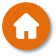 PART
 4
达标检测
当堂检测  基础达标演练
Ⅰ.单句语法填空
1.It upsets me                (hear) the news of his being fired from his first job.
2.The more times you practice，the       (much) easily you will memorize something.
3.The latest evidence confirmed           his conclusion was right.
4.In order to attract more customers，many supermarkets usually sell their goods         a discount at weekends.
5.I can’t imagine the boy speaking so              (rude) to you.
6.I enjoyed the play，                      (particular) the second half.
7.One must take the audience            account when making speeches.
8.Leave your key with your neighbor        case you lock yourself out one day.
to hear
more
that
at
rudely
particularly
into
in
Ⅱ.完成句子
9.He believes it is important to study                                                       .
他认为重要的是学习而不是交朋友。
10.She has already tried her best.Please don’t                                                       .
她已经尽最大努力了，请不要对她的工作太挑剔了。
11.They started early                                                    .
他们早些出发是为了及时到达那里。
12.                            you do sports，                         you will become.
你越是经常锻炼身体，你就会变得越健康。
rather than (to) make friends
be too particular about her job
in order to get there in time
the healthier
The more often
Ⅲ.课文缩写——概要写作
下面是根据课文内容写的一篇60词左右的内容概要，请根据括号内的汉语提示完成短文。
Here is a blog post to give us 13._________________________________________
(一些有关如何安全上网的建议). First，when seeing or reading something 14._____
                                            (使你感到不舒服的)，please leave the site immediately. 
What’s more，15.                                                                                    (不要泄露你的地址或电话号码).Otherwise，your identity might be stolen by someone 16.___________
                      (利用这些信息的人).Last but not least，be polite online. Don’t become a troll to stir up trouble online or a cyberbully to be mean to others.17.________________
                (你越有礼貌)，the less likely it is you will be attacked.
some advice on how to surf the Internet safely
that
makes you feel uncomfortable
don’t give out your address or phone number
who uses the
information
The more polite
you are
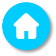